WHAT YOU DO
Create a dynamic and informative poster reflecting any area of linguistics
PRIZES
For each year group:
1st prize of £125
 and 
2nd prize of £75
Posters can be viewed on
Tuesday 11th February
12:30 to 1:30pm
in FWB 1.60
2020 BA ELL Poster Competition
TO TAKE PART
 send an email to l.sankaran@kcl.ac.uk before 5th February, giving:
The title of the poster
Name(s) of participant(s)
Type of poster (digital or printed)
Individual and group entries are welcome
If you produce a printed poster you will be reimbursed for your printing costs.
 You can submit a poster even if you cannot attend the poster competition itself.
6SSEL045 – Language OriginsLecture 3Nonhumans Using Human Language
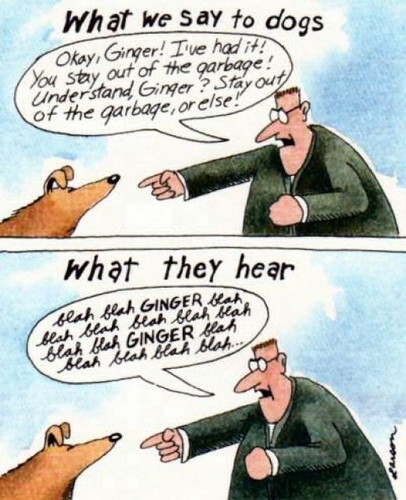 Can they be as good at it as some humans?
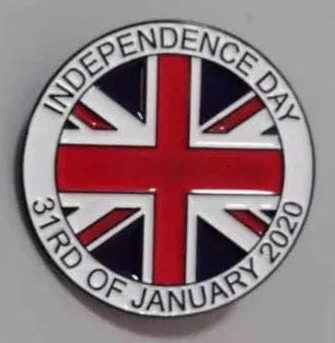 Gua(1930-1933)
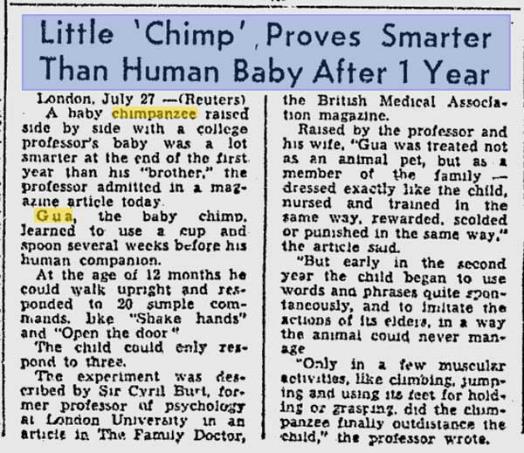 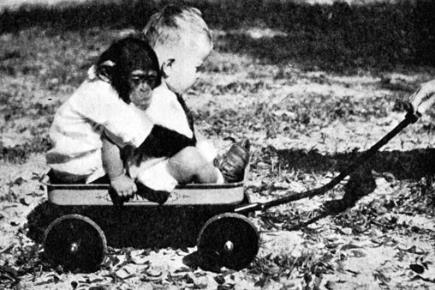 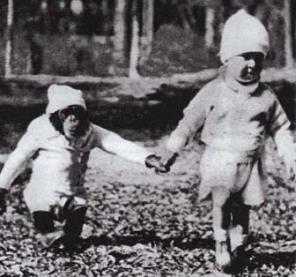 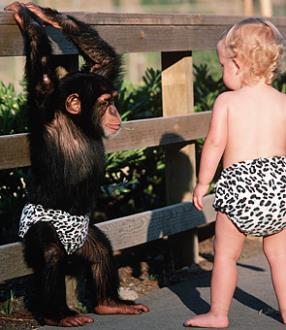 Viki(1947-1954)
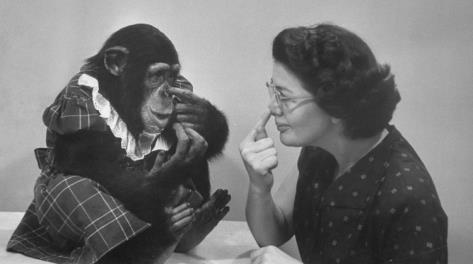 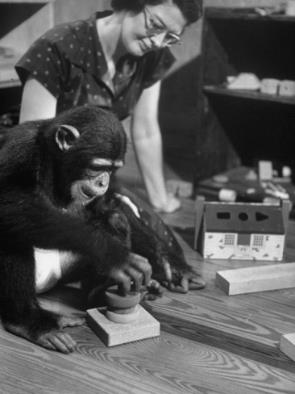 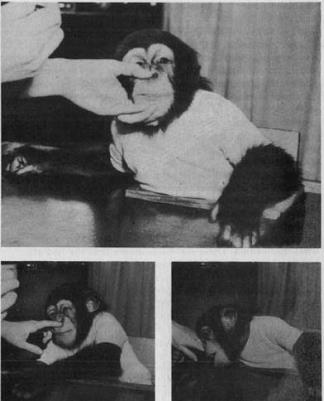 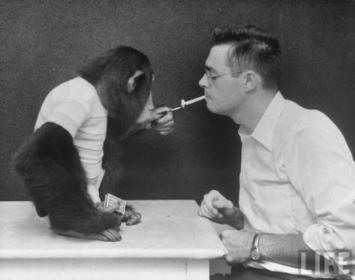 Washoe(1965-2007)
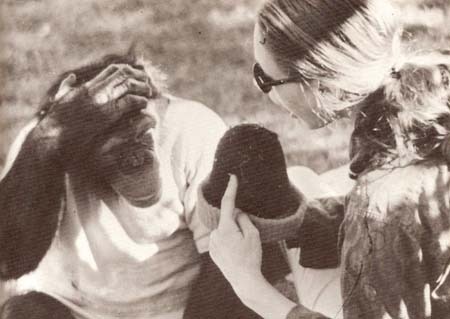 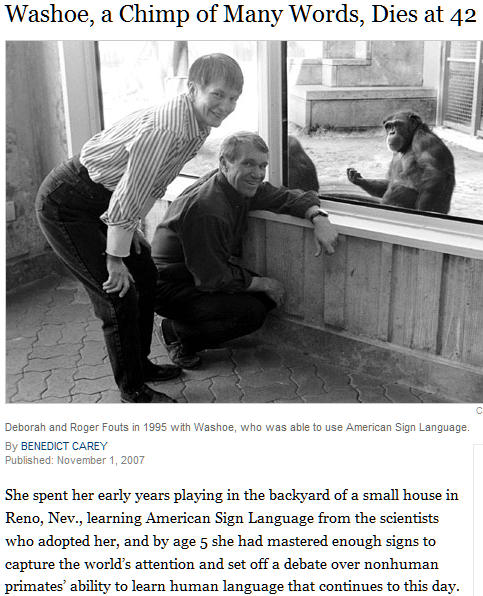 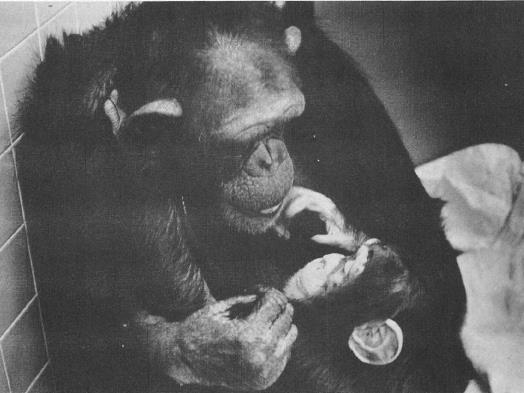 Sarah(1959-2019)
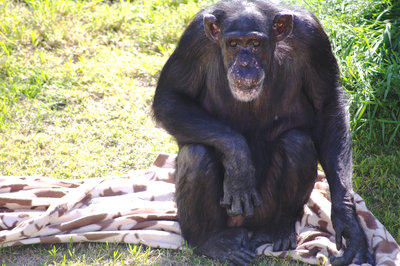 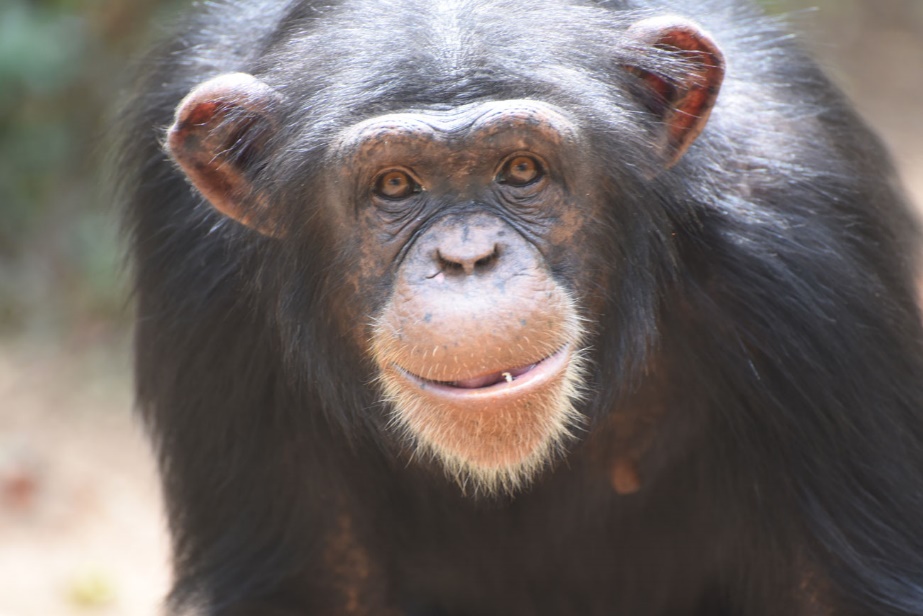 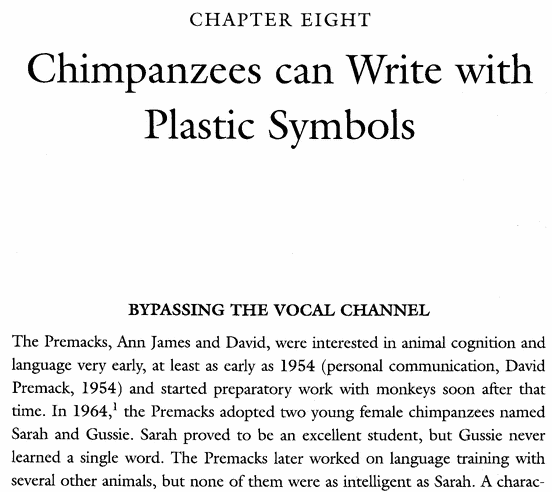 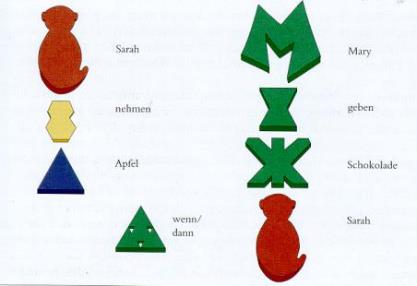 Sarah take apple when/then Mary give chocolate [to] Sarah
Lucy(1964-1988)
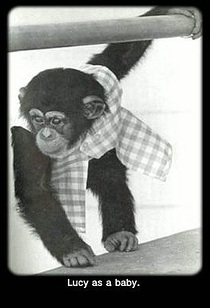 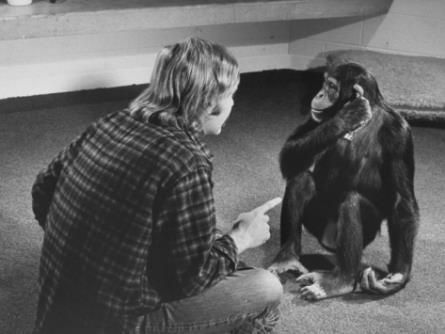 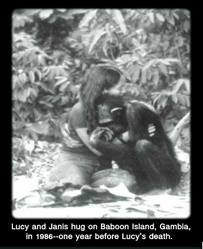 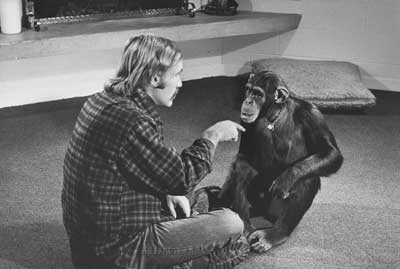 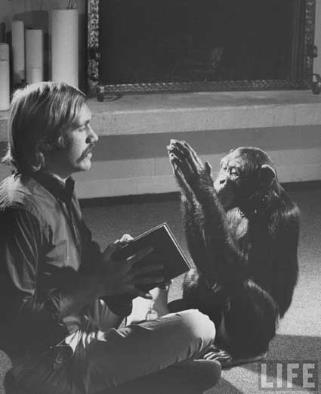 Lucy as baby
Lucy & Janis hug on Baboon Island, Gambia, in 1986 – one year before Lucy’s death
Lana(1970-2016)
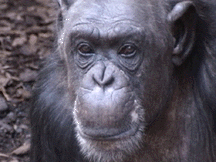 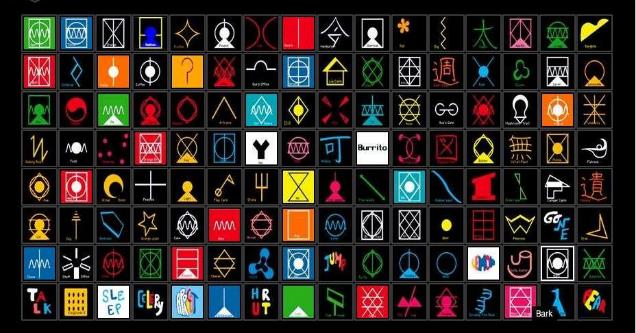 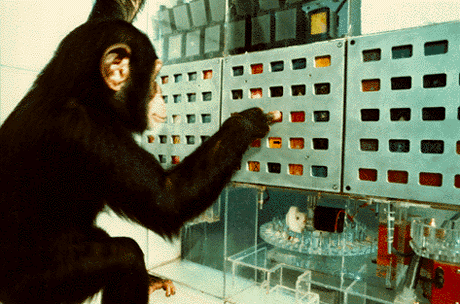 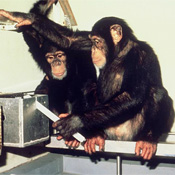 Sherman & Austin(1973-2018)   (1974-1996)
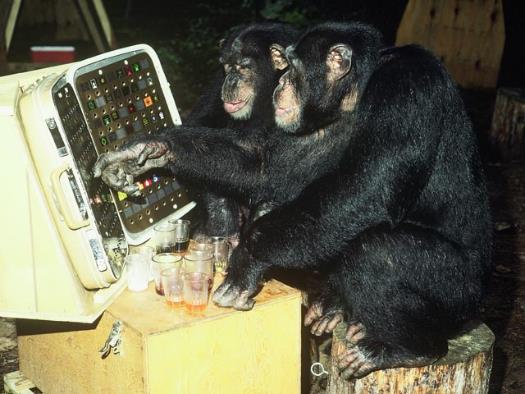 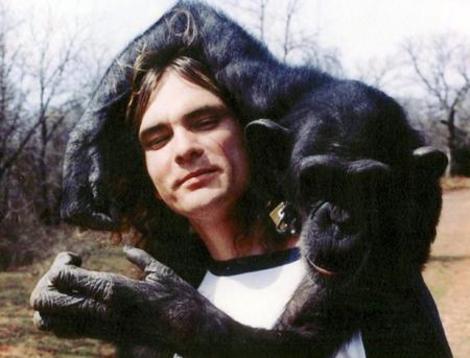 Nim Chimpsky(1973-2000)
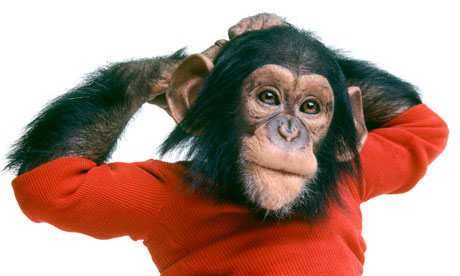 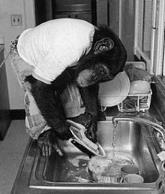 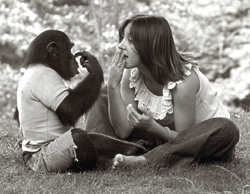 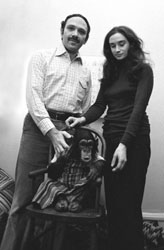 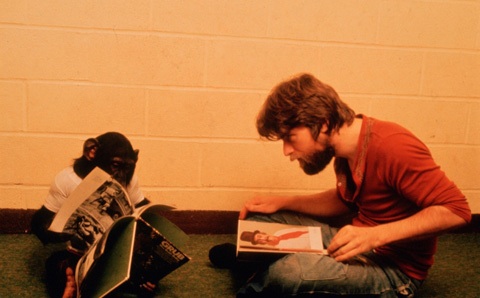 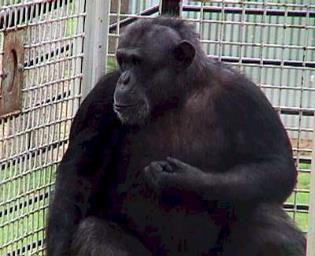 Loulis(1978-)
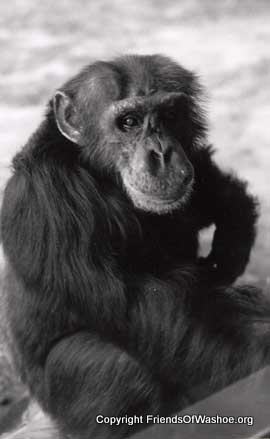 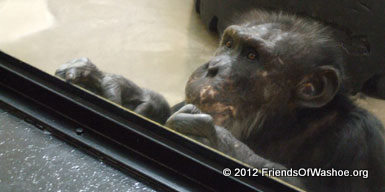 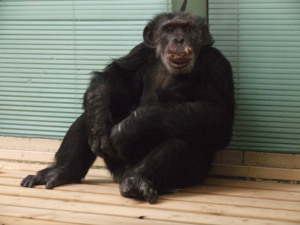 Kanzi(1980-)
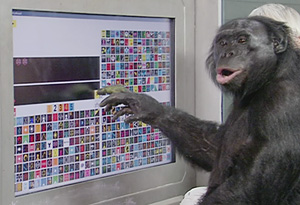 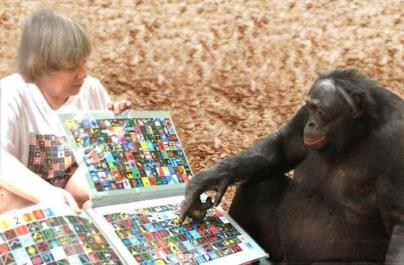 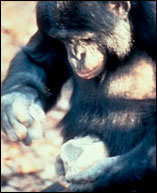 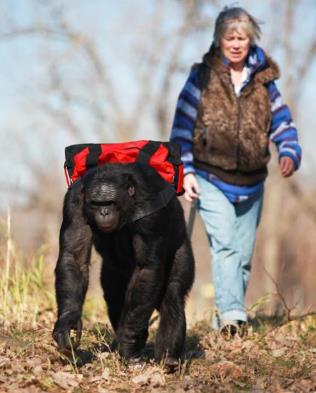 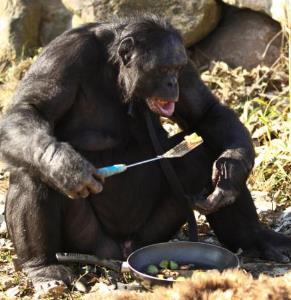 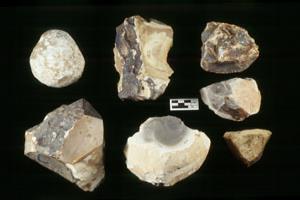 Koko(1971-2018)
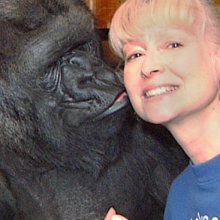 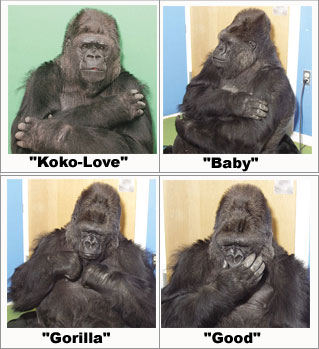 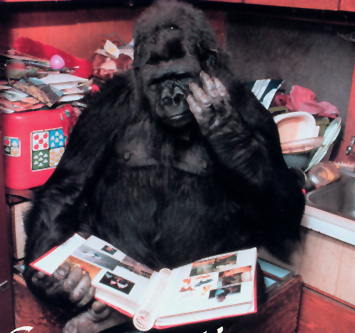 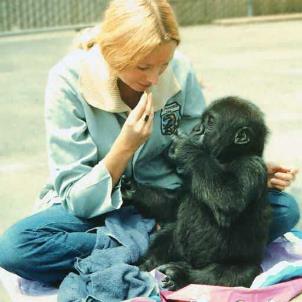 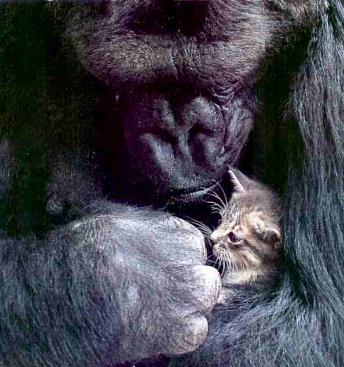 Chantek(1977-2017)
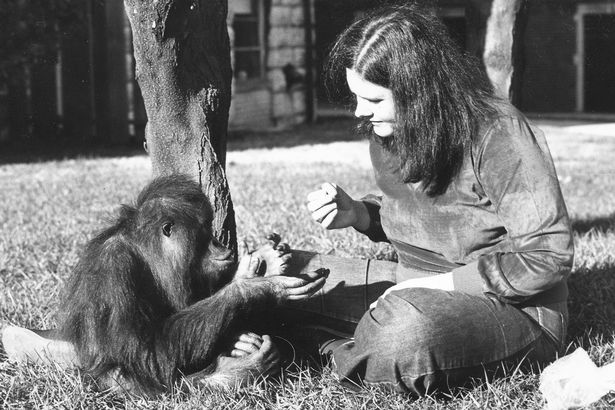 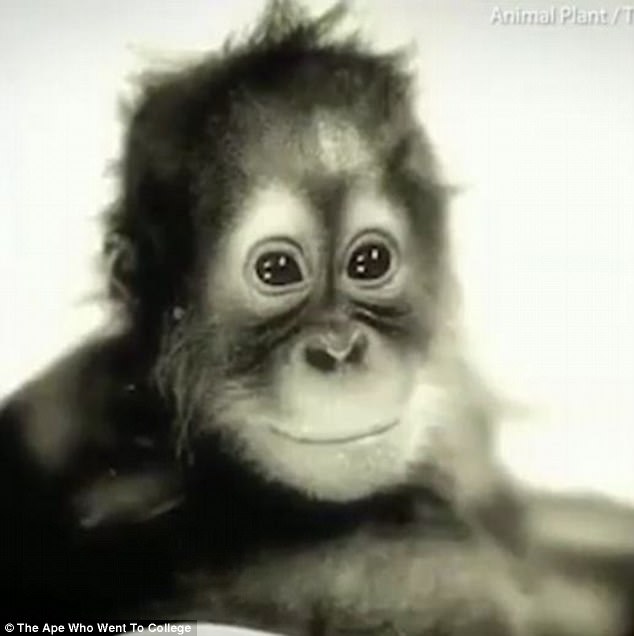 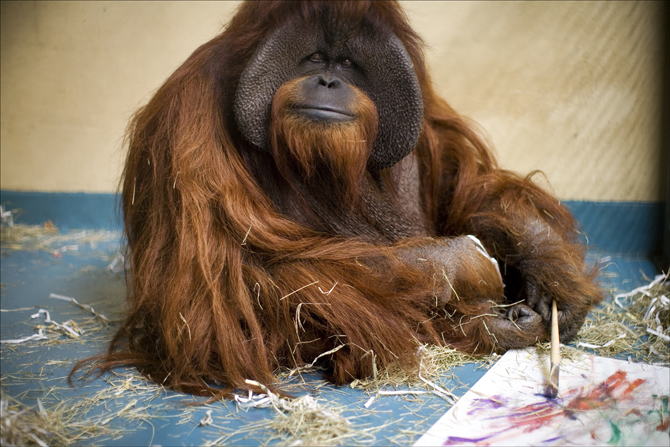 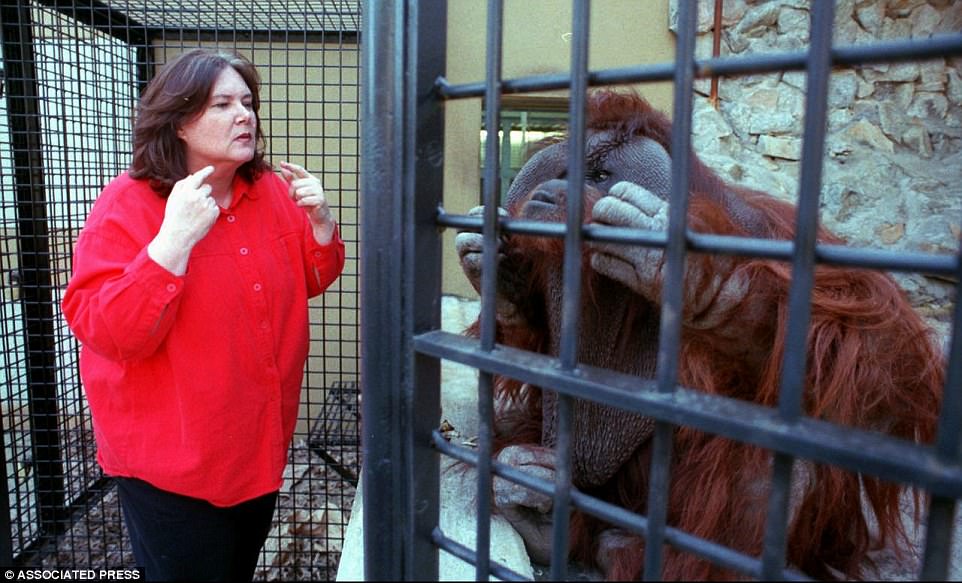 Alex(1976-2007)
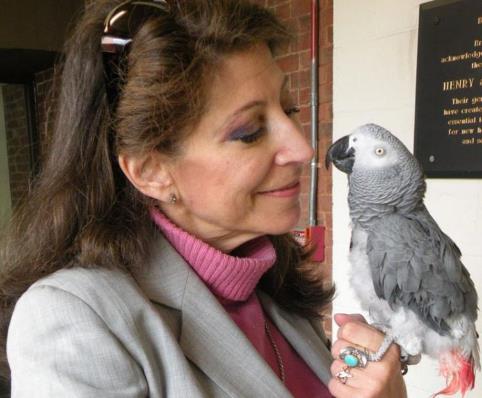 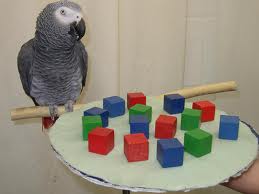 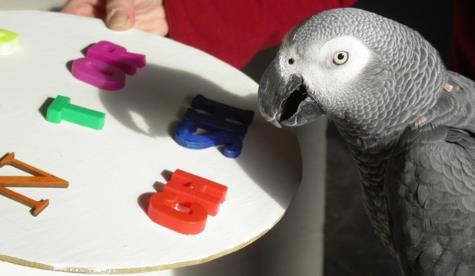 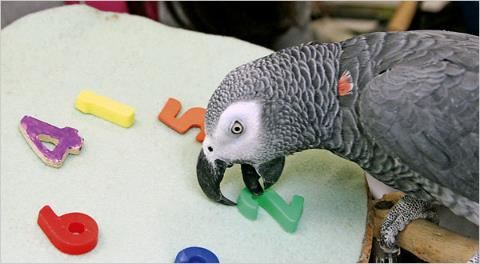 Rico & Chaser(1994-2008)   (2004-2019)
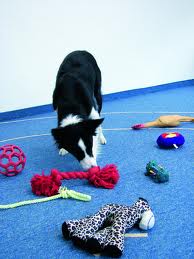 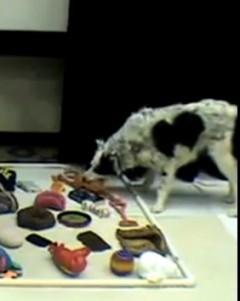 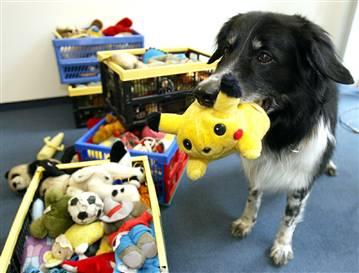 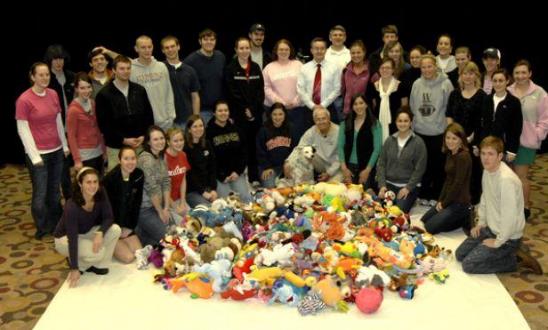 Dolphins
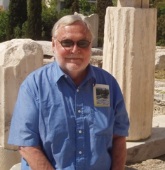 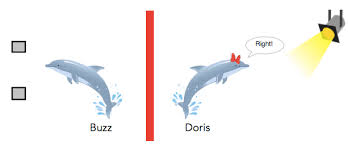 Jarvis Bastian
Buzz & Doris
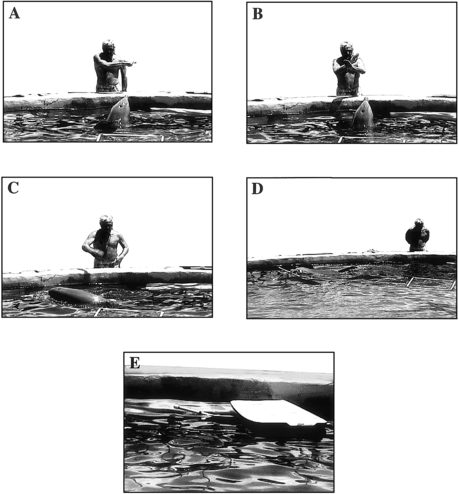 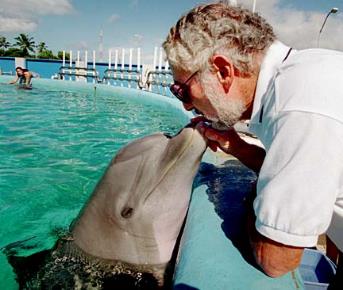 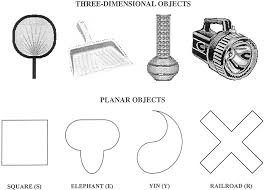 Akeakamai & Louis Herman
Akeakamai & Phoenix
What does this tell us about language?
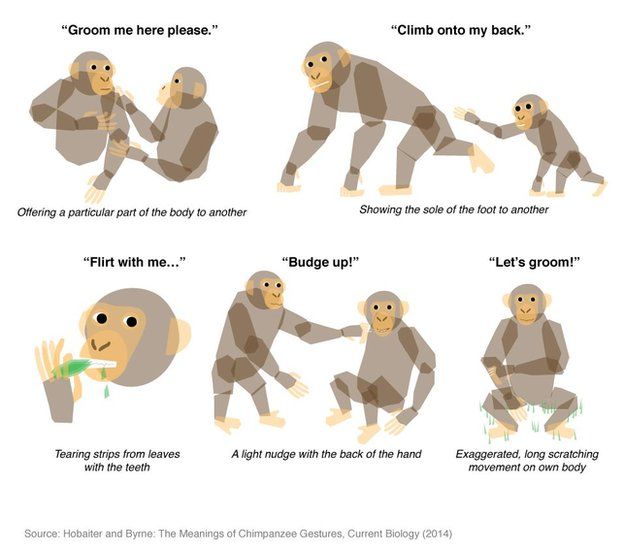 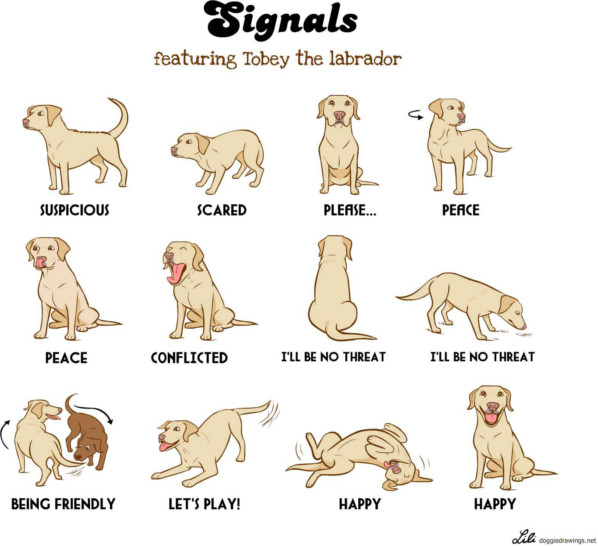 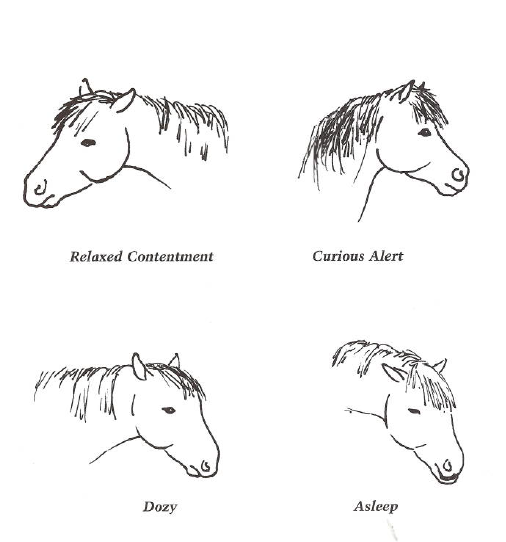 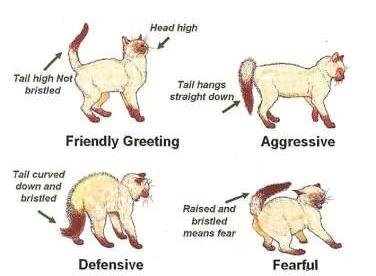 Is this the best we can do?
What would the human version of these diagrams look like?
Relaxed contentment
Curious alert
Asleep
Dozy
And finally ...
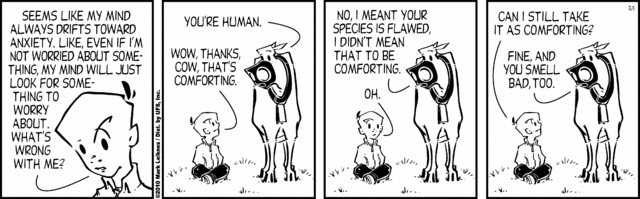